San Bartolo
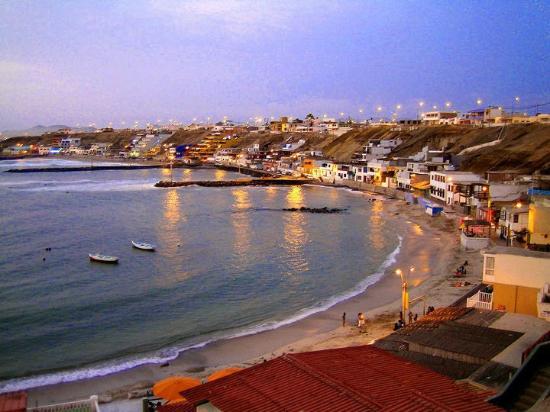 Localizado en Malecón Ribera Norte, Lima, Peru 
Muy lleno de gente 
Rodeado por residentes privados, aunque tiene un poco de arena abierta y hermosas aguas tranquilas
Playa Pulpos
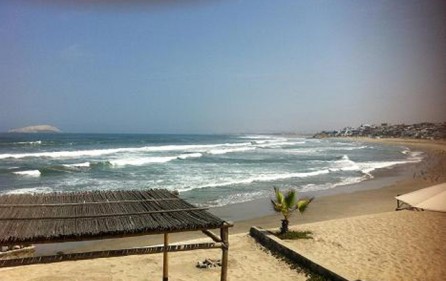 Localizado en Pulpos, Lima, Peru 
Otra playa rodeado por residentes privados. Es mejor que te invite uno de los residentes. 
Llena de naturaleza y puedes hacer actividades al aire libre 
Playa Pulpos es mejor que playa San Bartolo
[Speaker Notes: Playa rodeada]
Monastery of San Francisco, Lima
Domicilio: Jirón Lampa, Cercado de Lima 15001, Perú
Una cuadra al noreste de la Plaza Mayor
Nombrado por San Francisco (Saint Francis) 
Fue bendecido en 1673 y terminaron de construir lo en 1674
Es bien conocido por su arquitectura y su diseño. Su diseño fue influenciado por la cultura Mora y Española.
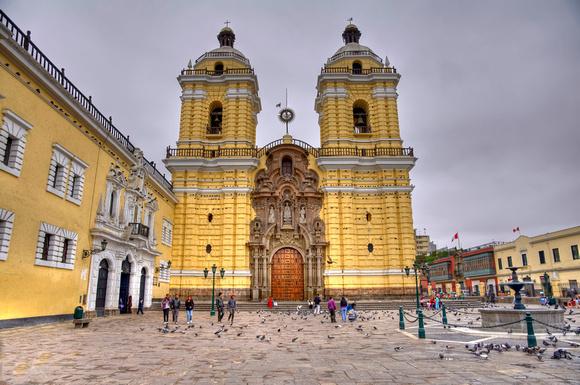 [Speaker Notes: -Monasterio de San Francisco]
Hotel runcu MiraFlores
Hotel de 3 estrellas                          $63-$69 por noche 
Servicios extras :
Estacion de cafe
Internet
Cocina de Runcu 
Alquiler de bicicletas 
Hotel Runcu es más barato que Sol de Oro Hotel & Suites                          Hotel Runcu es el hotel más barato de las dos opciones
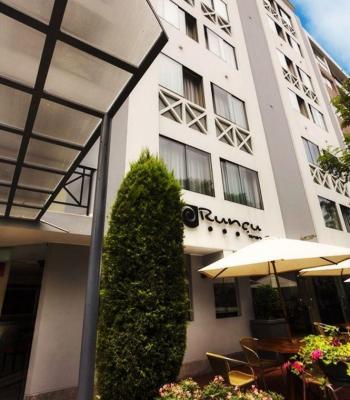 Sol de Oro Hotel & Suites
Hotel de 5 estrellas                           $118 por noche 
Servicios extras: 
Restaurante murano 
Lobby cafe 
Hore de te
Alberca 
Spa
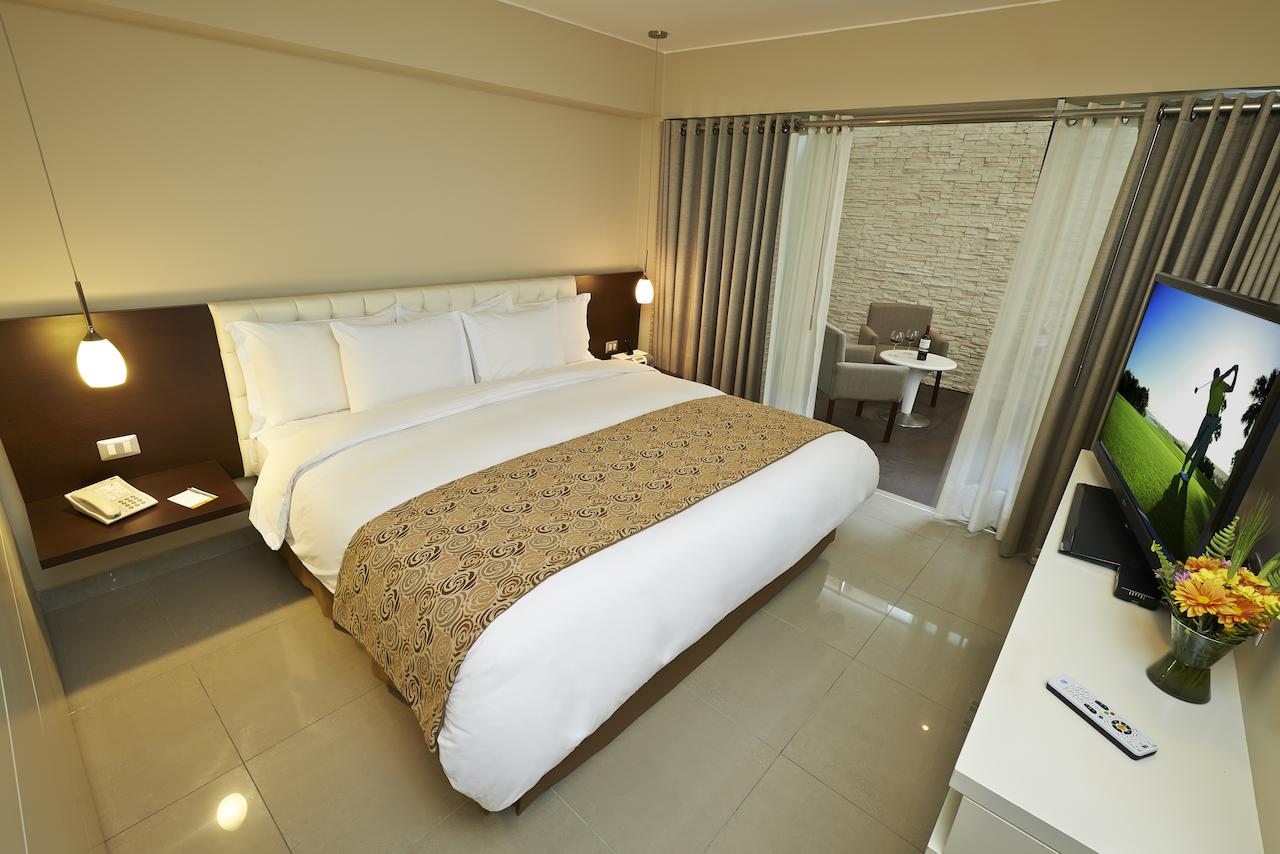 Maido
Restaurante Japones
Sirven Sushi y otras cosas japoneses 
Sirven almuerzo y cena 
Cobran alrededor de $100 por persona 
El restaurante Maido es más caro                                            que La Mar Cebichería 
El Restaurante Maido es el mejor restaurante.
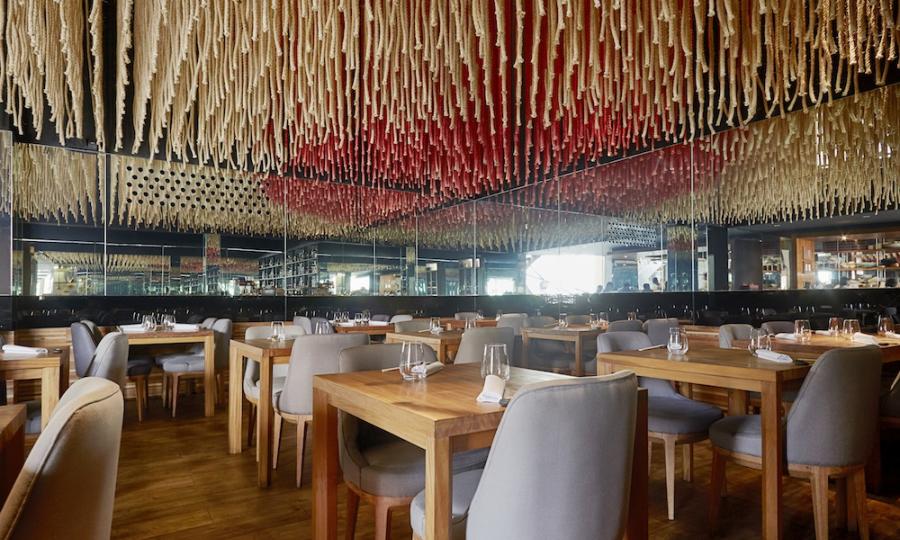 La mar cebicheria
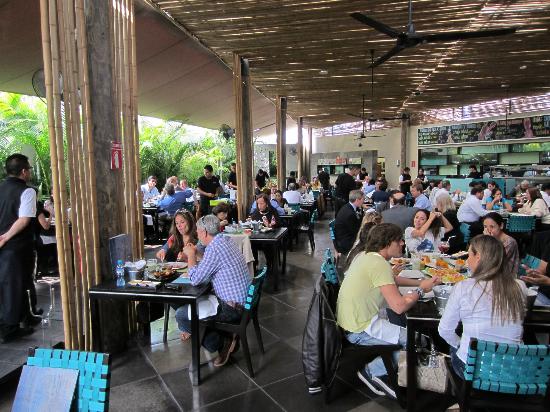 Sirven Mariscos 
Abren a las dose así es que es para almuerzo y cena 
Un poco más barato que el Maido
Travel Costs
Boleto de ida y vuelta desde Sky Harbor Intl. Aeropuerto de Phoenix a Jorge Chavez Intl. Aeropuerto en Lima, Perú, y de regreso es $ 1,436.00

Un boleto de ida sería más barato que el boleto de ida y vuelta.
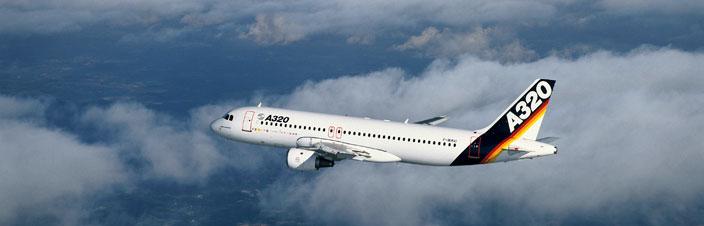 [Speaker Notes: Costo de viaje - Make sure you put everything in Spanish.]